Department Higher Education and Training

Presentation to the
Standing Committee on Appropriations

First Quarter Report: 2018/19

7 September 2018
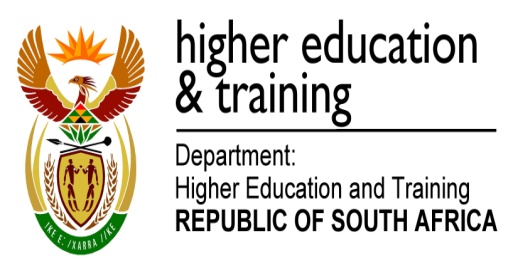 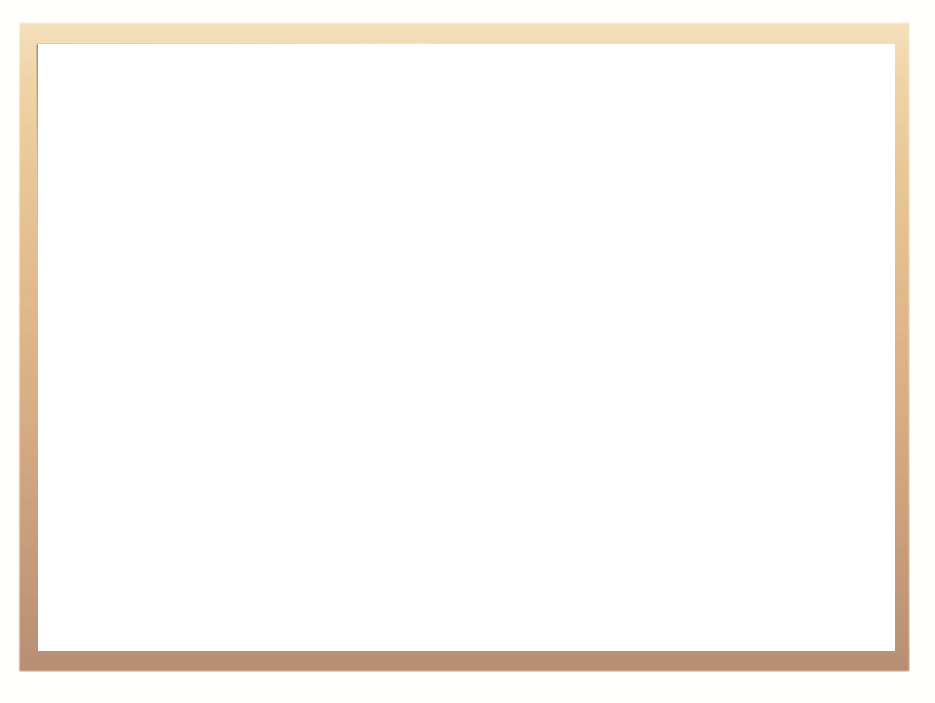 2018/19 Introduction
The Department of Higher Education and Training experienced substantial landscape changes over the years, since its establishment on 1 April 2010
The Department was established from the transfer of Higher Education functions from the former Department of Education and Skills functions from the Department of Labour
From 1 April 2015, the Department became responsible for the Technical and Vocational Education and Training, and Community Education and Training functions that were transferred from the provincial spheres of government
The most significant landscape change happened during the 2018 academic year with the provision of fully subsidised education for poor and working class university and TVET college students through the provision of bursaries
This has also had a major impact on the allocations for NSFAS, universities and TVET colleges
The presentation focusses on the areas requested by the Committee in the letter dated 29 August 2018
2
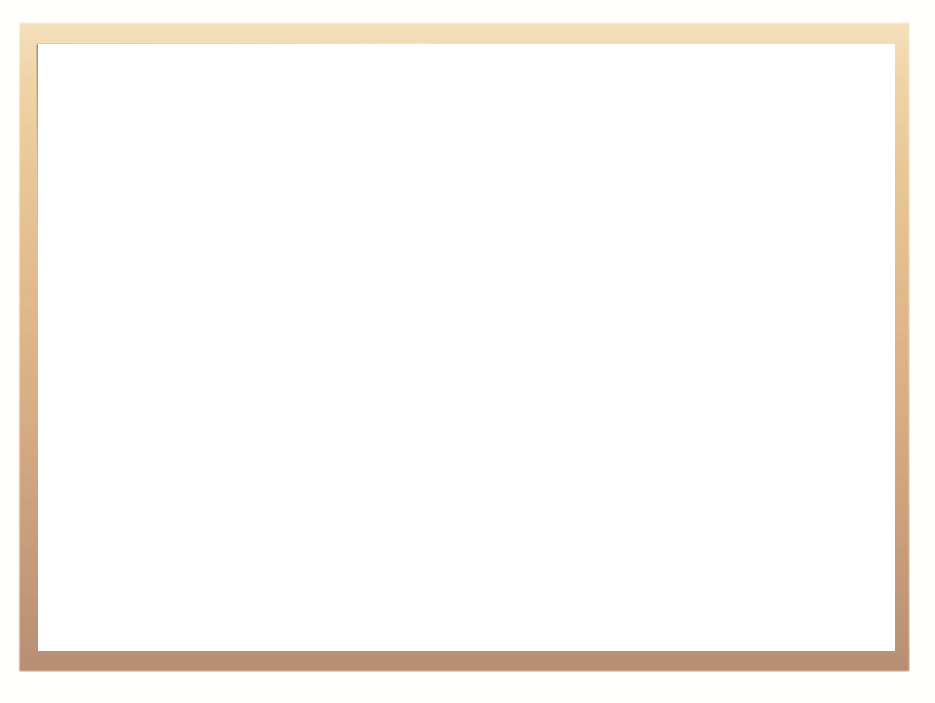 Financial Management: Areas of Under / Over Expenditure including Challenges & Remedial Measures
Drawings on the National Revenue Fund for the first quarter of 2018/19 amounted to R34.694 billion
Total spending amounted to R32.695 billion, resulting in an underspending for the first quarter of R1.9 billion (5.8%)
The underspending is mainly as follows:
Delayed Infrastructure and other earmarked grant transfers to universities (R1.2 billion):
	Challenges: In-depth assessment of infrastructure plans and recommendations for allocations are required The exercise was only finalised and approved during July 2018, and not during June 2018 as planned. Delayed institutional submissions of grant reports and audit certificates. Enquiries on institutional submissions
	Remedial Measures: Payments are processed as soon as information has been verified, finalised and approved
3
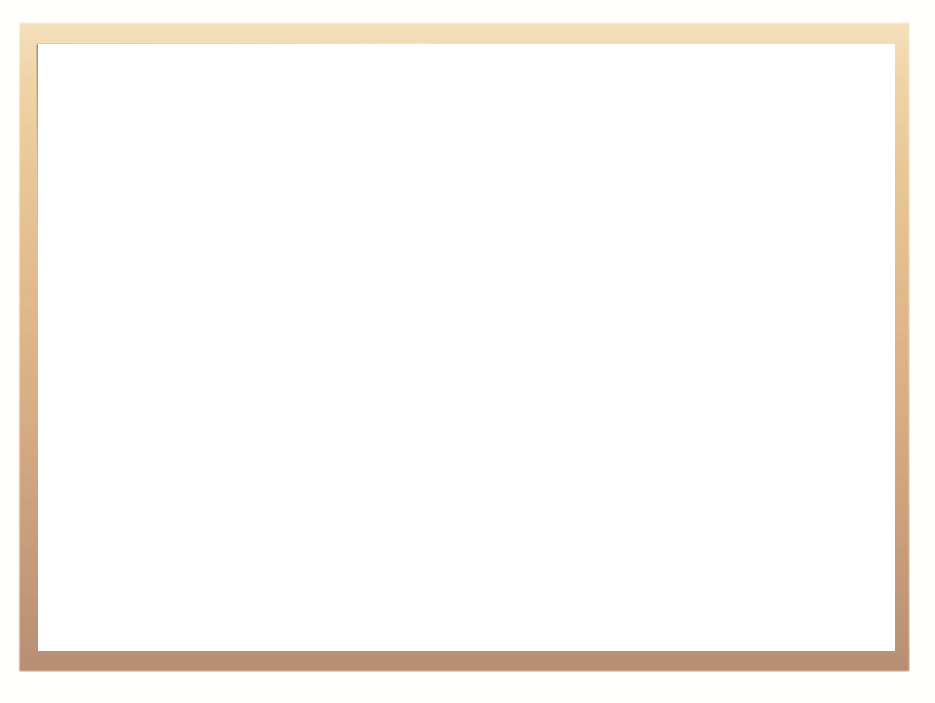 Financial Management: Areas of Under / Over Expenditure including Challenges & Remedial Measures
Delayed capital grant transfers for TVET colleges due to design and roll-out of TVET Maintenance Framework and training   (R637 million):
Challenges: Design of a maintenance framework and roll-out of training to TVET colleges took longer than anticipated due to new (first time) allocations
Remedial Measures: Training and framework development completed. First transfer released on 3 August 2018. The remaining transfers will be processed in terms of the approved payment schedules
Compensation of employees due to unfilled vacancies        (R97.3 million):
Challenges: Filling of vacancies not taking place as planned. Salary increases implemented later than planned
Remedial Measures: Processes in place to fill vacant positions. Implementation of salary increases occurred in July 2018. Projected savings will be considered for reprioritisation in the Adjusted Estimates in consultation with National Treasury
4
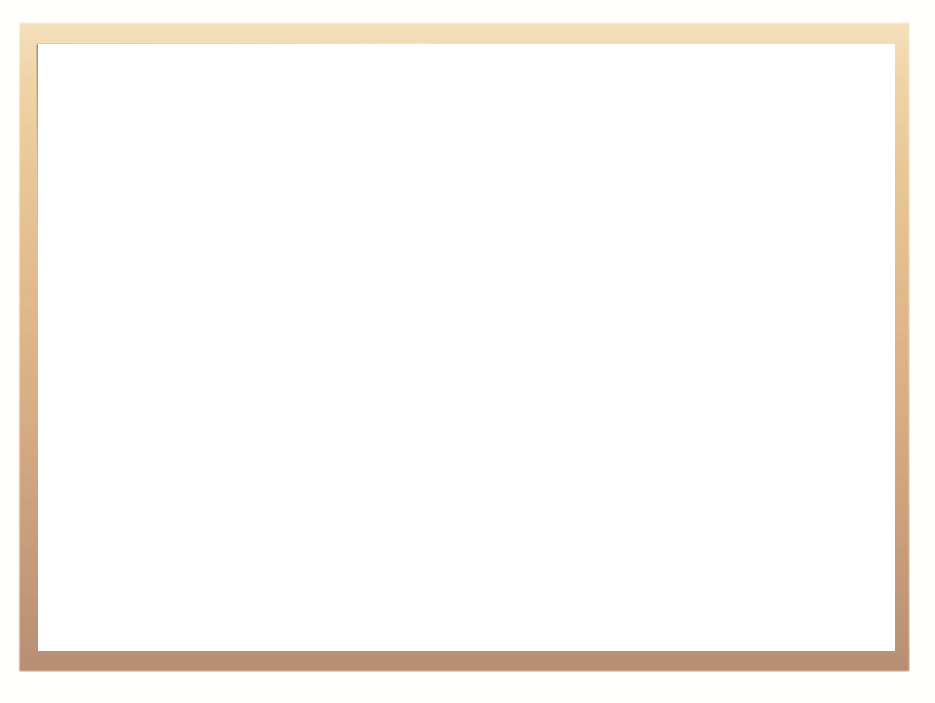 Financial Management: Areas of Under / Over Expenditure including Challenges & Remedial Measures
Goods and Services including equipment (R52 million):
Challenges: Travel account was processed later than projected due to enquiries and travel agent awaiting invoices from suppliers. Various goods were delivered for which invoices were still outstanding
Remedial Measures: Invoices are followed up and processed as soon as it is cleared
4
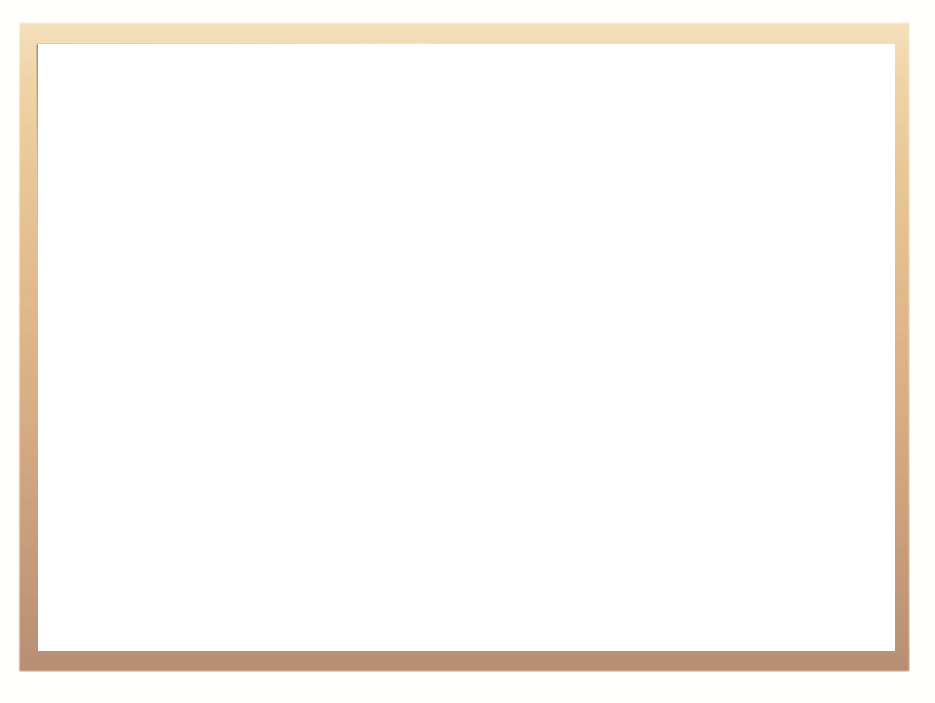 Service Delivery Implications of Expenditure Status
The spending performance does not have any impact on service delivery and on the attainment of targets
For normal Departmental operations, all payments are on track
The Department is projecting an overspending on Examination Services and it will be addressed through reprioritisation in the Adjusted Estimates
With regard to transfer payments, all block grant subsidy payments to institutions and public entities are on schedule in terms of the approved payment schedule. Total transfers as at 30 June 2018 is reflected in the following table:
5
Service Delivery Implications of Expenditure Status
5
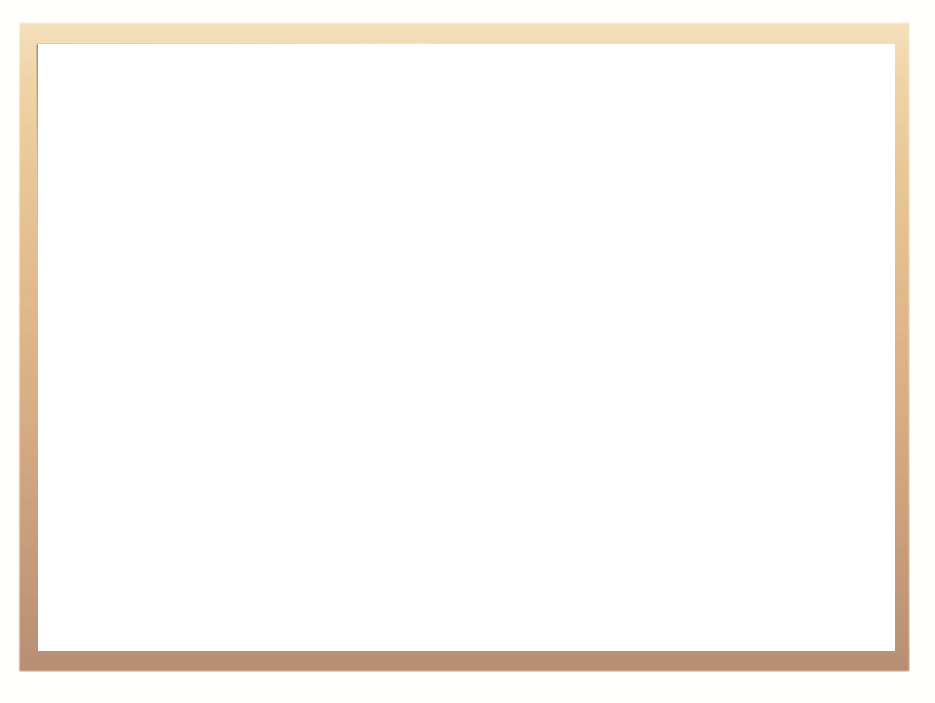 Economic / Effective / Efficient Utilisation of Funds
The Department is committed to ensure that services are rendered in the most cost-effective and efficient manner
Cost containment measures as communicated by the National Treasury have been implemented
Additional cost containment measures including the limitations placed on the purchasing of assets were implemented
Pro-active alternative dispute resolution mechanisms are being implemented to reduce litigation costs and consideration of sharing in transversal contracts in this regard
Alternative examination operating models are explored to possibly reduce costs
Standard financial policies have been recommended to CET colleges, that may result in cost saving with regards to the oversight function of these colleges when implemented
6
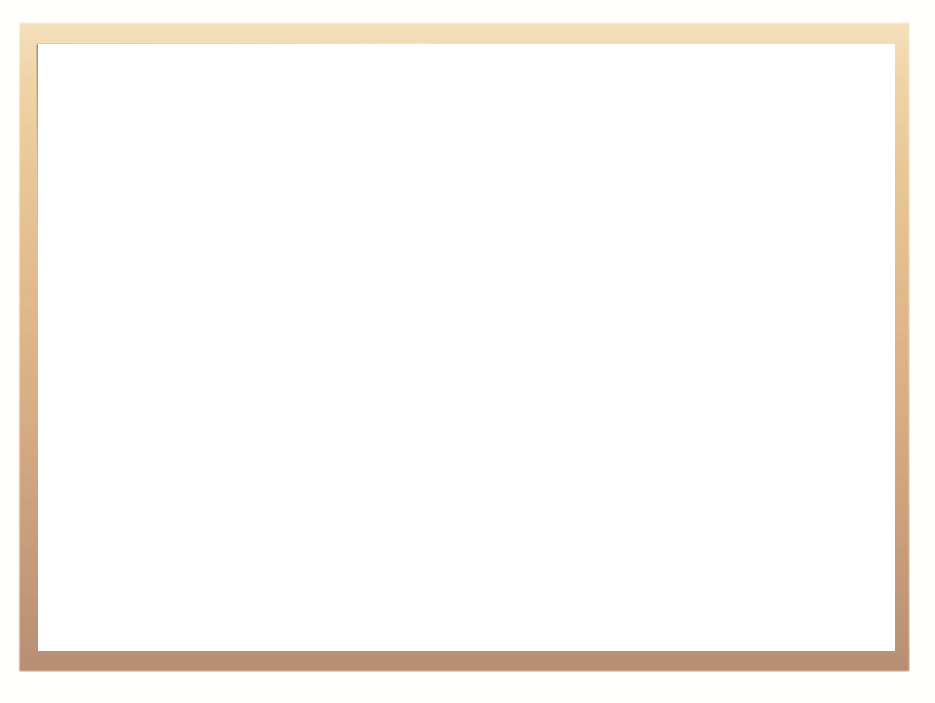 First Quarter Performance Report (2018/19)
The 2018/19 APP has a total of 110 targets of which 75 pertain to direct outputs by the Department, while 35 relate to the performance of the PSET system
The Department had 21 milestones  in the 1st quarter, which were met (activities towards the attainment of annual targets)
The focus was  mainly on oversight and reporting in areas of: 
Institutional governance - TVET & CET colleges, and SETAs 
Infrastructure development and maintenance at TVET colleges  
Certification backlog eradication
Academic performance of students
The conduct of TVET college examination centres during national examinations and assessments
7
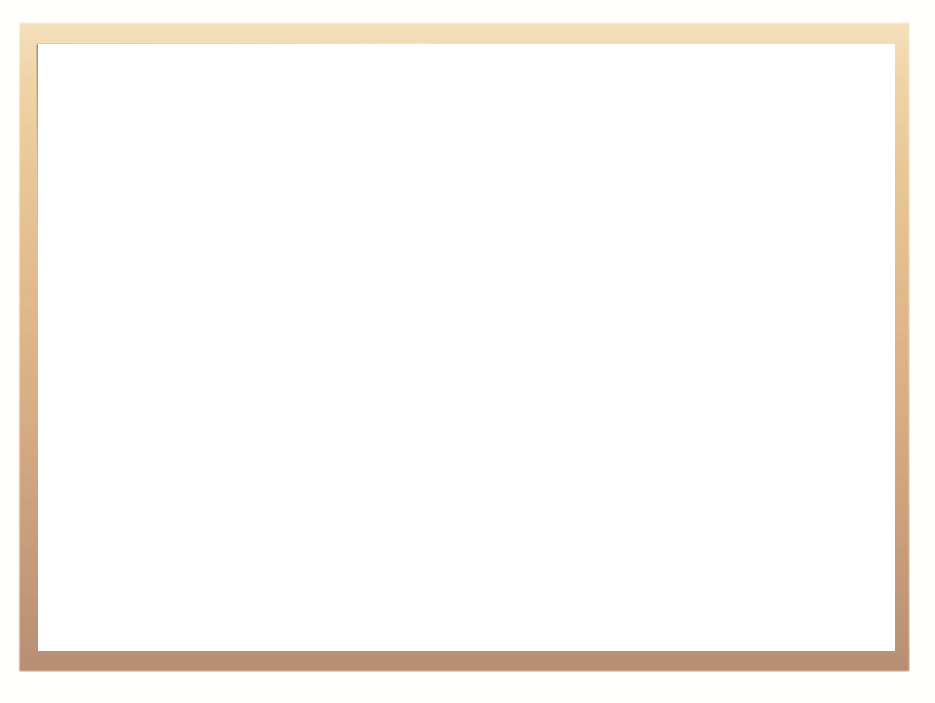 Programme 1: Administration
10 Annual targets are applicable to the programme for the 2018/19 financial year 
Areas of focus are:
Filling of funded vacancies 
Management of disciplinary cases 
Information Communication Technology 
Payment of invoices 
Management of audit findings
8
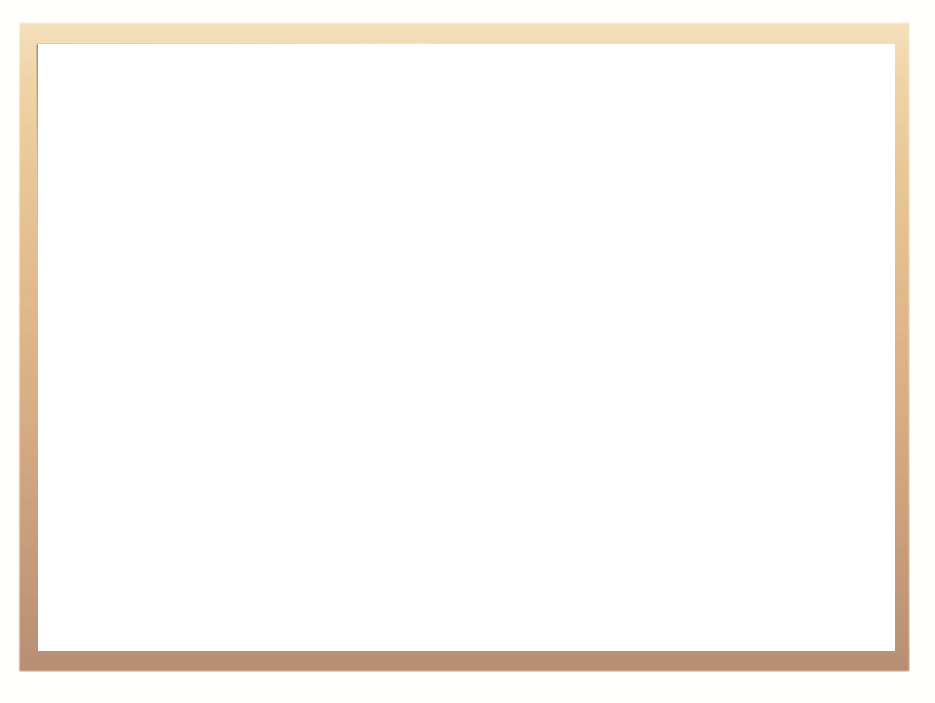 Programme 1: Administration
During 2017/18 the following results were recorded:
Targets Achieved: 
Alignment of the ICT Strategy (connectivity to all TVET colleges)
Automation of business processes (submission work flow, leave applications, supply chain activities, etc.) 
Development of a new examination system 
e-Recruitment system
Targets Not Achieved:
Disciplinary cases
Filing of advertised posts
Payment of creditors within 30 days
9
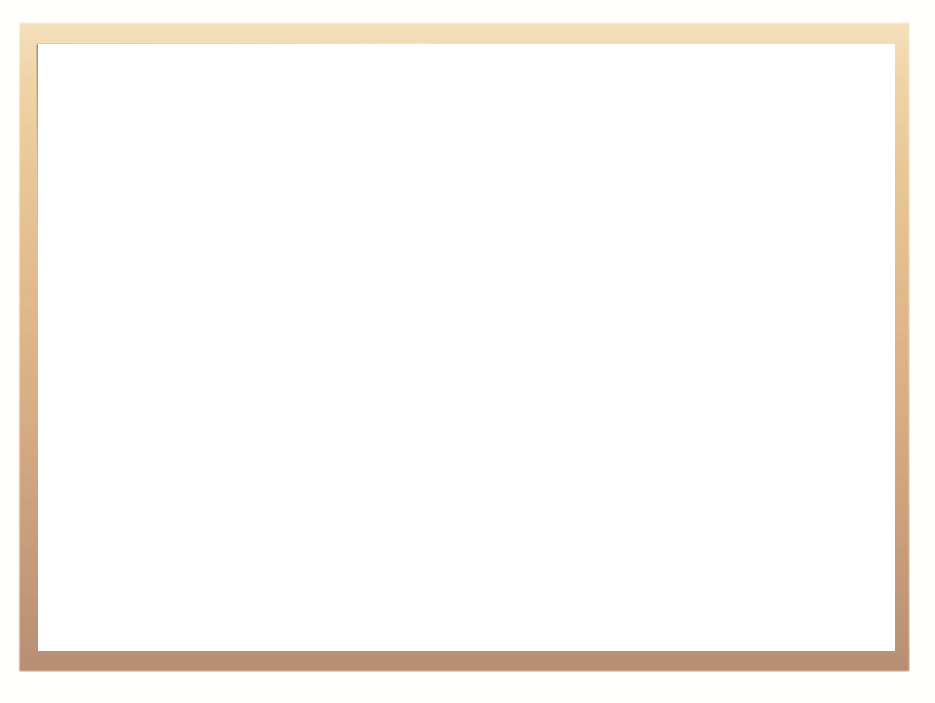 Programme 2: Planning, Policy and Strategy
No specific targets for the first quarter 
11 Targets for the 2018/19 financial year 
Areas of focus is oversight on the following:
Open Learning in PSET
Recognition of Prior Learning 
Social Inclusion in PSET
Career Development Services 
International Relations
Skills Supply and Demand 
Information Management Systems 
Statistics on PSET
10
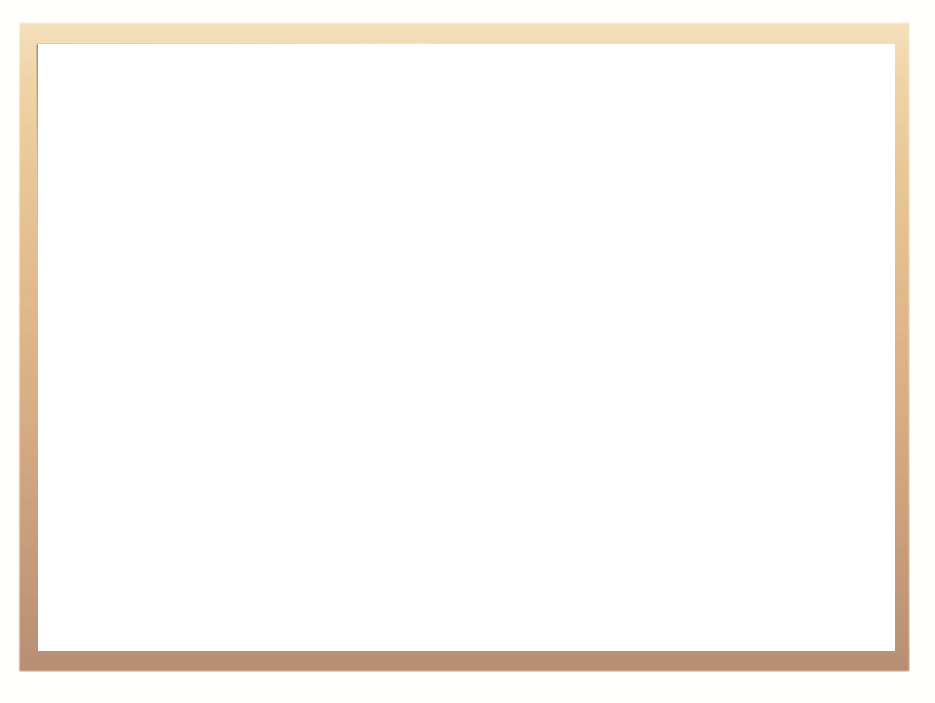 Programme 2: Planning, Policy and Strategy
Planned milestones towards the preparation of annual reports on the following 6 areas have been completed:
Open Learning in Post-School Education and Training
Recognition of Prior Learning 
Career Development Services 
International Relations 
Skills Supply and Demand 
Statistics on PSET
11
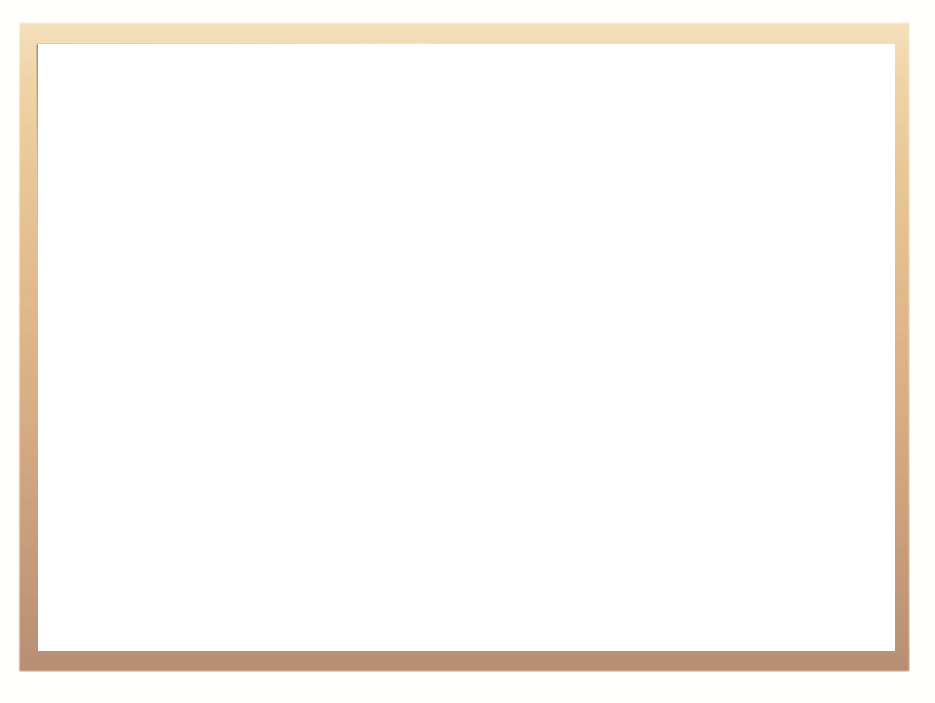 Programme 3: University Education
No specific targets for the 2018/19 first quarter
Progress on targets that were not achieved in 2017/18
National Plan for PSET
Delay in Presidential “Fees Commission” report resulted in delays in the commencement of consultation processes
Changes in the Ministerial portfolio delayed engagements required to produce final plan for approval
Policy framework on collaboration between professional bodies, government departments and quality councils
Draft developed but not approved
Chief Director responsible for developing the policy framework resigned in June 2017
the new Manager given the responsibility was not able to adhere to the timelines and project plan to ensure completion by the end of March 2018
12
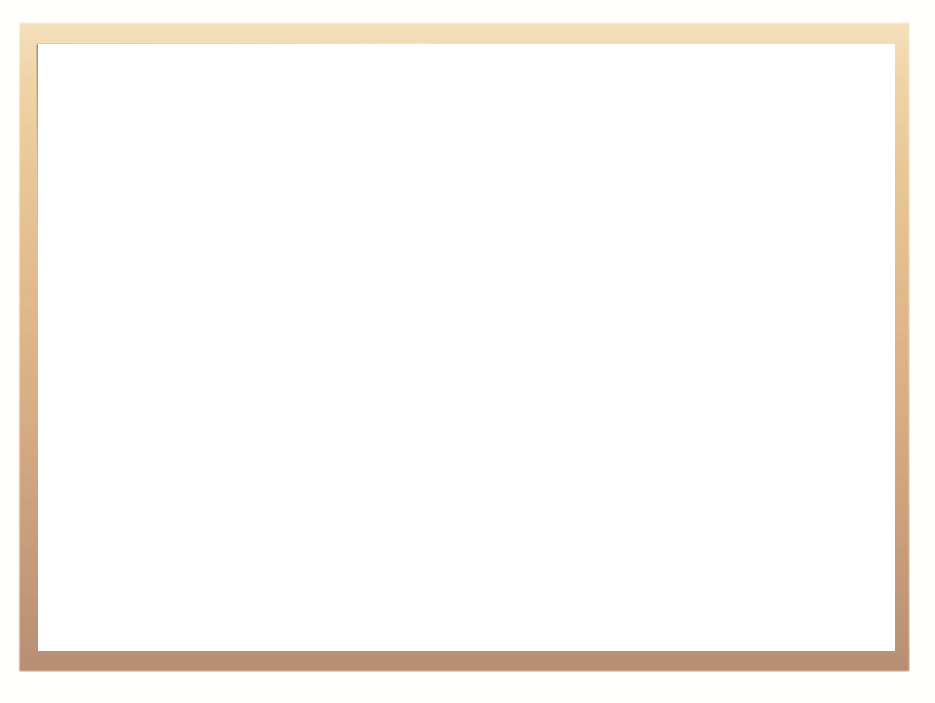 Programme 4: TVET
For the first quarter, 9 oversight reports were due and all were presented as follows:
Certification backlog 
Conduct of public TVET college examination centres during national examinations and assessments 
Operationalisation of the 3 newly built TVET college campuses
Roll-out of the remaining nine TVET college campuses
Implementation of: 
IT examination services system 
National infrastructure asset management system for TVET colleges 
National infrastructure maintenance plan for TVET college sector 
Projections of budget estimates and implementation (for infrastructure needs)
South African Institute for Vocational and Continuing Education and Training
13
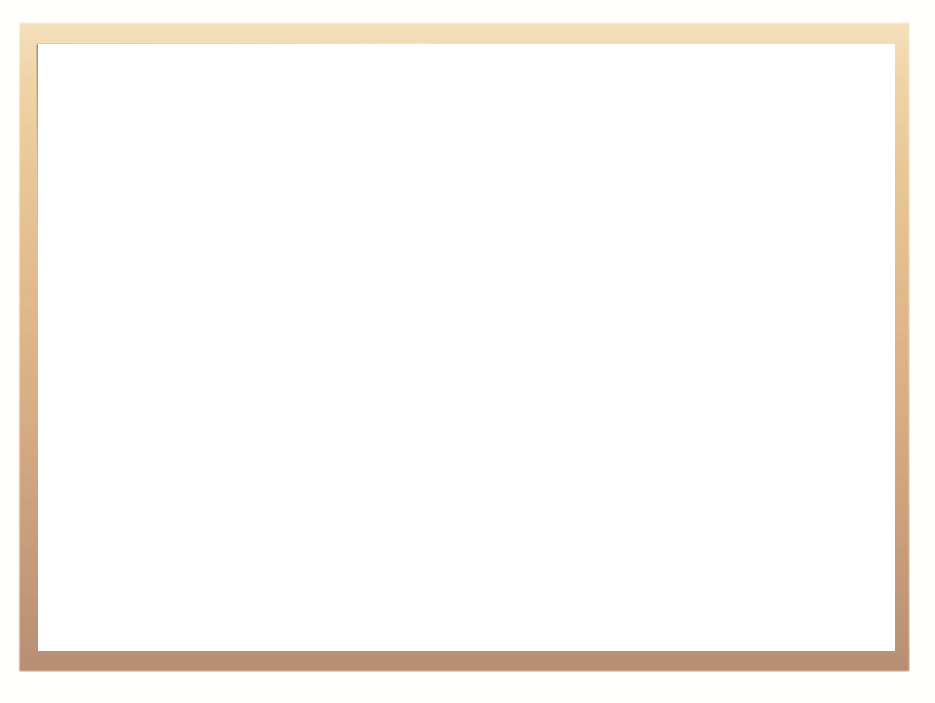 Programme 5: Skills Development
For the first quarter, the following 4 targets were planned:
Report on the implementation of National Skills Development Strategy  - Completed
Targeting an average of 80 days to process qualifying trade test applications for trade testing – (Actual 42 days)
The planned development of a single national information management system for artisan development is underway
A business case for data load specification has been developed as the first step of system development process as planned – Completed
14
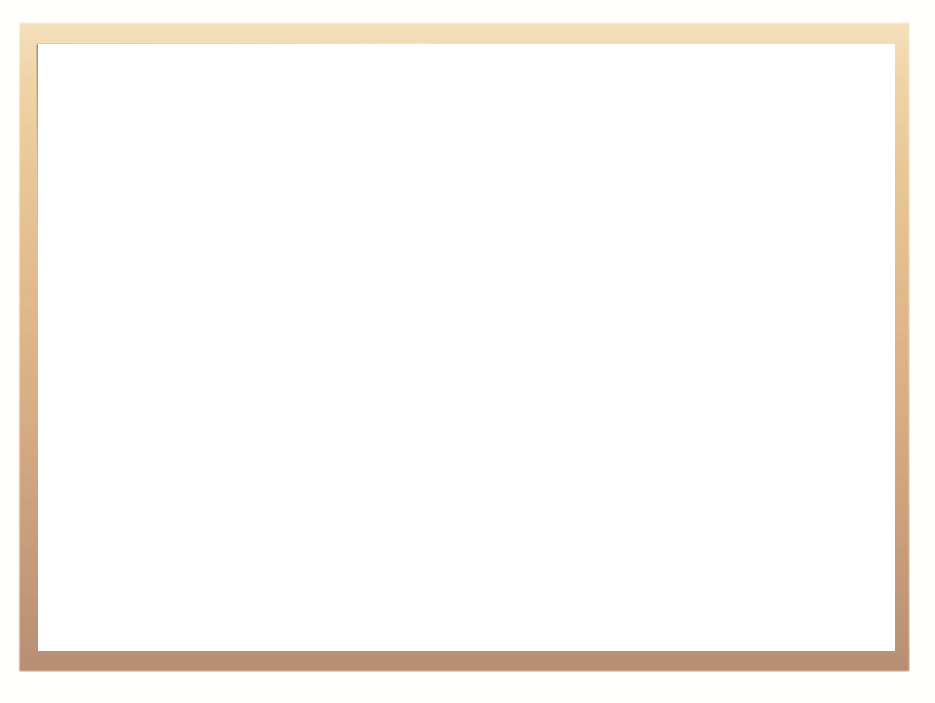 Programme 5: Skills Development
Reflection on system performance (quarterly monitoring)
National artisan learners trade test pass rate:
Target: 61% 
Actual: 57% 
Various factors have an impact on pass rate, such as most of the candidates would lack the requisite competencies. INDLELA is not a training provider, it only meets the candidates when they enrol for trade testing and during trade testing
The development of the AATTS will drastically improve the quality of alignment between training and trade testing, and will enable National Artisan Moderation Body to carry out timely interventions in terms of performing quality assurance audits to all accredited training centres and trade test centres, especially those that are underperforming
15
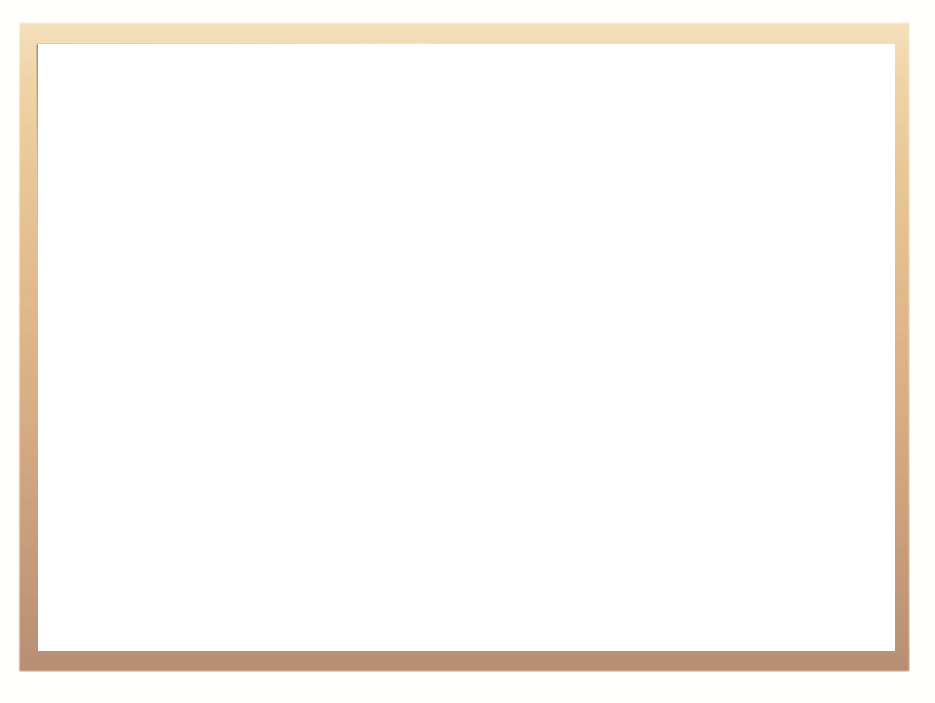 Programme 6: CET
For the first quarter, 1 oversight report was due for completion, namely, the Report on CET college sector performance (2017 academic year) – Completed. The report focused on the following areas:
Education Training and Development (teaching, learning and lecturer development)
Funding and Financing ( Funding regime and financial performance)
Planning, Institutional Development and Support (Infrastructure and Governance matters)
16
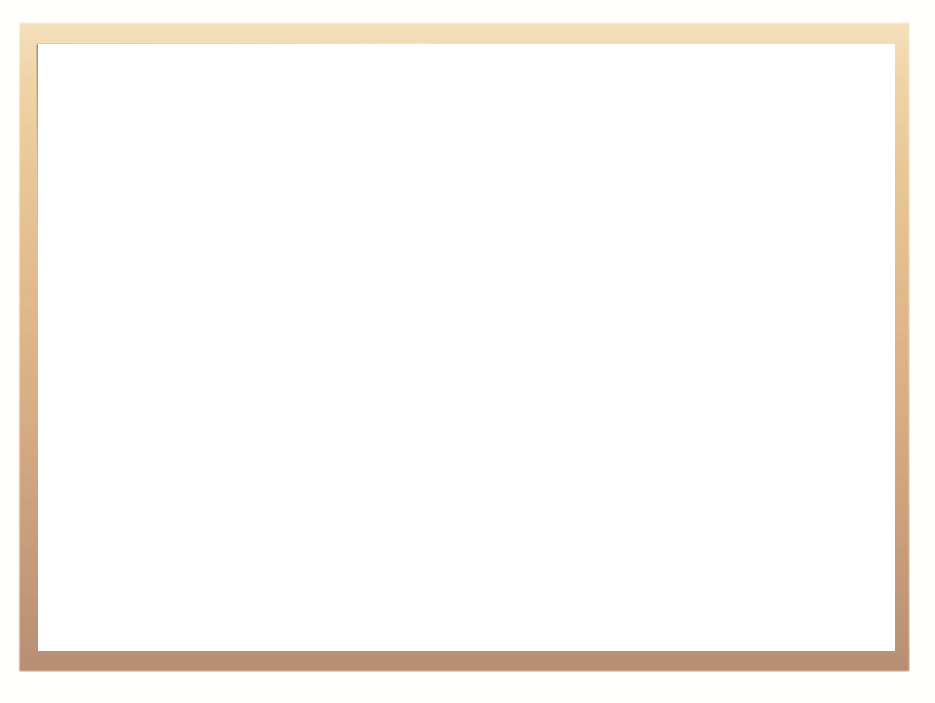 Vacancies in the Department and Remedial Action
The Department has a post establishment of  29 026 employees, the majority of whom are in Technical and Vocational Education and Training colleges and Community Education and Training colleges
As of March 2018, the vacancy rate was at 6.50%. By June 2018, 94.8% of approved funded positions were filled, 4.8% above the 10%  target
College Principals have delegations to fill vacancies at salary levels 2-8 and post levels 1-3
The Deputy Director-General: Corporate Services is delegated to approve appointments at salary levels 2 - 12 at Head Office and salary levels 9 to 12 at colleges
17
2018 Vacancies in the Recruitment Plan
18
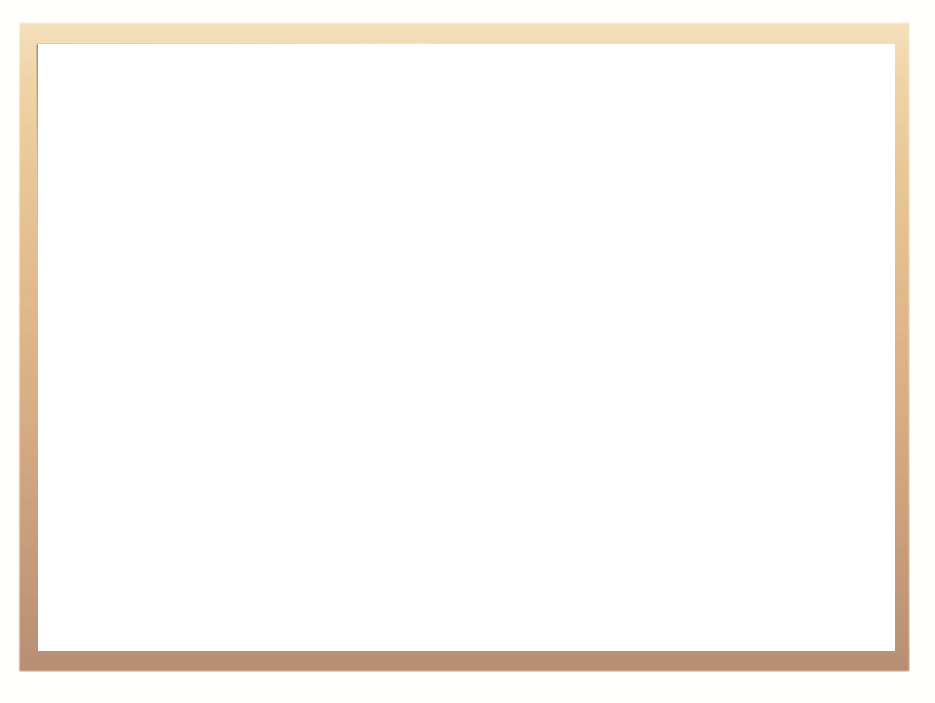 Reasons for Under Expenditure on                  Compensation of Employees
Reasons: 
Filling of vacancies not taking place as planned due to high volumes of applications received
Internal capacity in the human resource unit to manage the high volumes of applications
Availability of panel members due to competing pressures 
Remedial measures/mitigation : 
Standardised recruitment and selection process for the entire department
Listing of vacancies including those that are delegated to colleges in order to monitor progress effectively
Utilise Public Service Regulations 8 to fill vacancies 
Recruitment Plan in place to fill 2 330 vacant positions by the end of the third quarter (2 251 are in Programme 4)
External service provider appointed for processing of applications
Investigating the development of an e-recruitment system
19
NSFAS: Quarter 1 Spending performance
2018 Allocations to University and TVET college students:
20
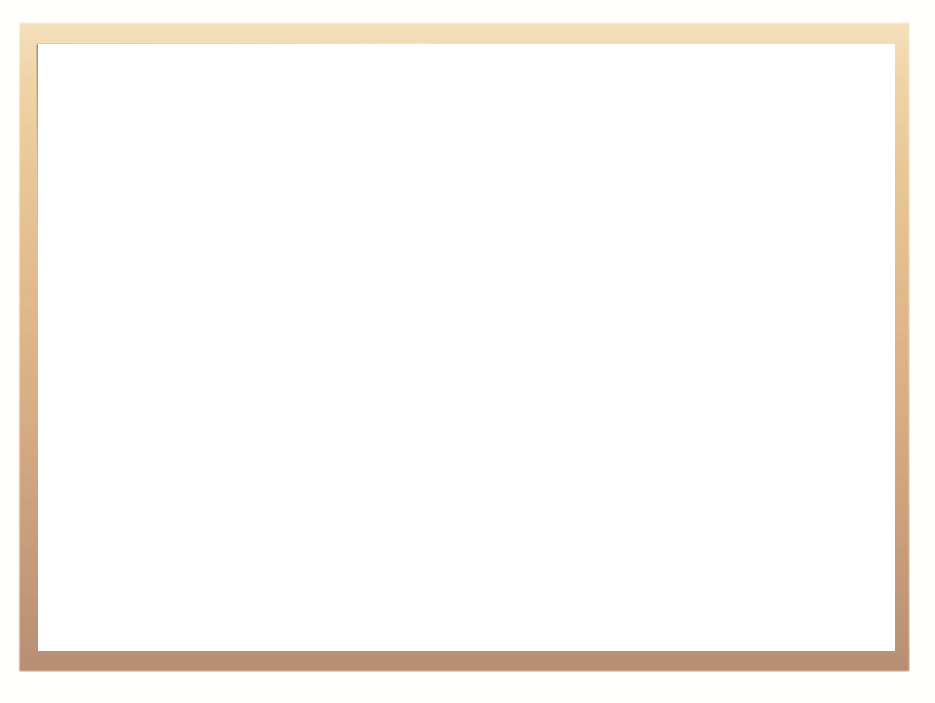 National Student Financial Aid Scheme
Upfront payments were made to universities and TVET colleges from NSFAS including a fourth tranche paid in early June 2018 amounting to approximately 50% of the allocation for each institution for 2018. However major data integration issues remained; funding decisions not made; bursary forms not signed; risk displaced to institutions  
NSFAS has 16 performance targets of which 10 targets are applicable in the 1st quarter: 
60% (6 targets) were achieved
40% (4 targets) were not achieved of which 2 targets are at the heart of the student centred model
21
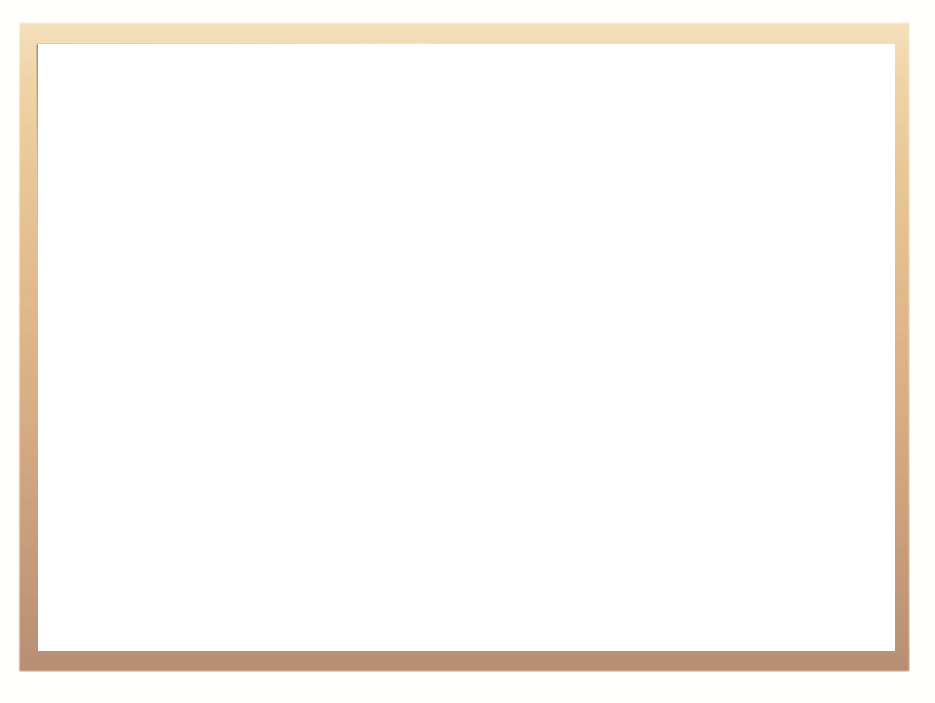 National Student Financial Aid Scheme
Percentage of students for which the first instalment of amounts due to the institution is paid to the institution within 30 days from LAFSOP acceptance date:
Percentage of students for which the first instalment of allowances due to students (where NSFAS disburses directly to students) is paid to the student within 10 days of LAFSOP acceptance date
360 Leadership Values Assessment tool has been developed but not  approved as at 30 June 2018
No research reports were produced
21
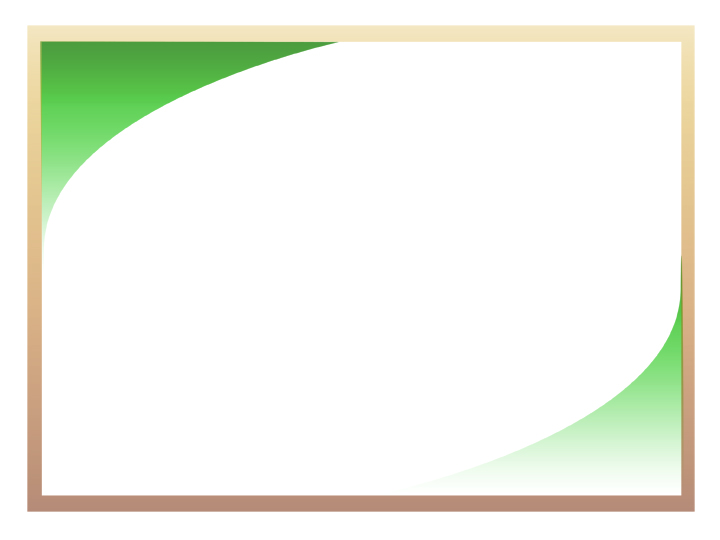 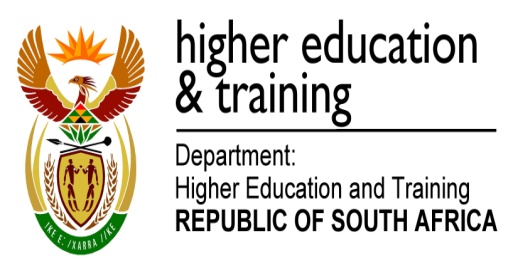 Thank you